Муниципальное бюджетное дошкольное образовательное учреждение «Детский сад «Светлячок»
«Использование инновационной программы 
«Предшкола нового поколения»
в рамках работы по развитию речи детей дошкольного возраста»
(муниципальный семинар-практикум  для воспитателей, педагогов-психологов, учителей-логопедов )
Подготовила: учитель-логопед Автомошина А.П.
Промышленновский МО 2021 г.
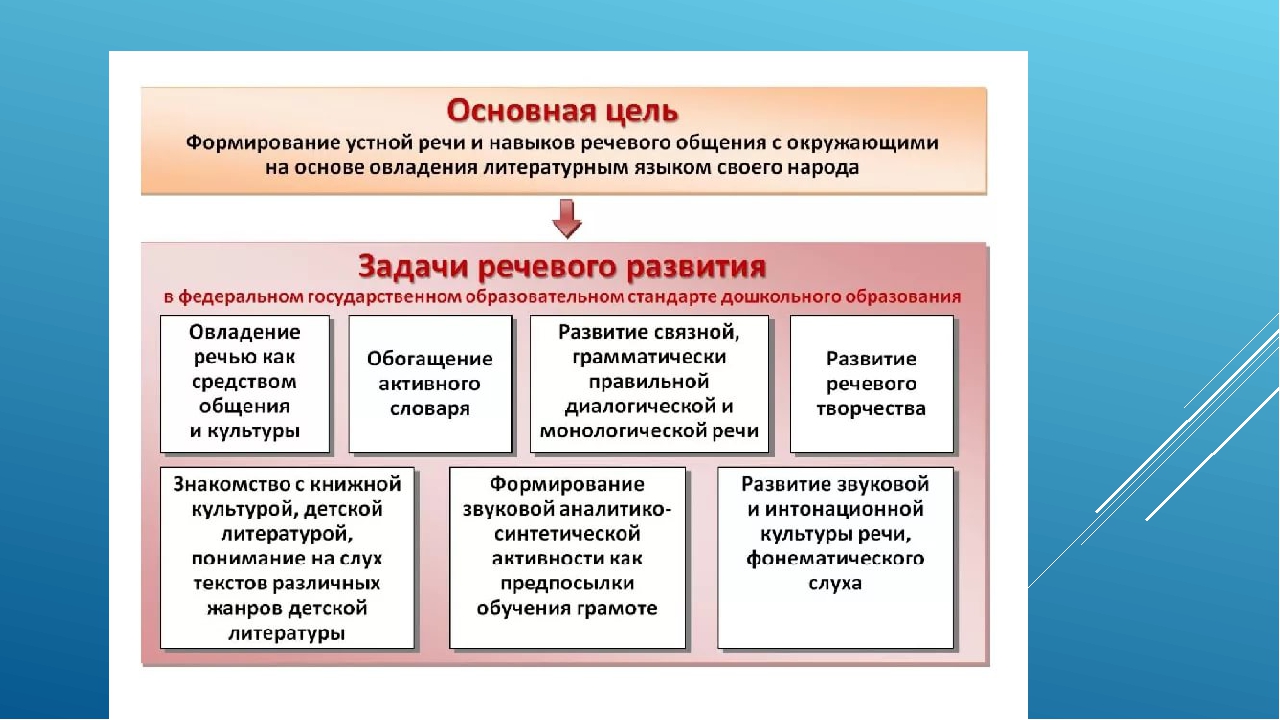 Целью работы педагога по развитию речи детей дошкольного возраста является становление начальной коммуникативной компетентности ребенка.
Согласно Федеральному государственному образовательному стандарту дошкольного образования (ФГОС ДО): «речевое развитие»  включает следующие задачи: владение речью как средством общения и культуры; обогащение активного словаря; развитие связной, грамматически правильной диалогической и монологической речи; развитие речевого творчества; развитие звуковой и интонационной культуры речи, фонематического слуха; знакомство с книжной культурой, детской литературой, понимание на слух текстов различных жанров детской литературы; формирование звуковой аналитико-синтетической активности как предпосылки «обучения грамоте».
Ведущей инновационной формы работы по развитию речи детей является игровая образовательная ситуация. О.М. Ельцова отмечает, что для развития игрового общения используется игровая обучающая ситуация (ИОС).  Все качества и знания формирует не сама ИОС, а то или иное конкретное содержание, которое специально вносится педагогом.
Так же реализация образовательной области «Речевое развитие» возможна и через такую инновационную форму работу, как,  метод проектов. Цель и задачи специального тематического проекта имеют направленность на комплексное решение  речевых задач, указанных в ФГОС ДО.
 А ещё широко используются в дошкольных образовательных учреждениях конструкторы ЛЕГО. Педагог может разработать различные пособия и использовать их для проведения упражнений с целью развития речи и психических процессов у детей, развития интереса к обучению, формирования коммуникативной функции и  т.д.
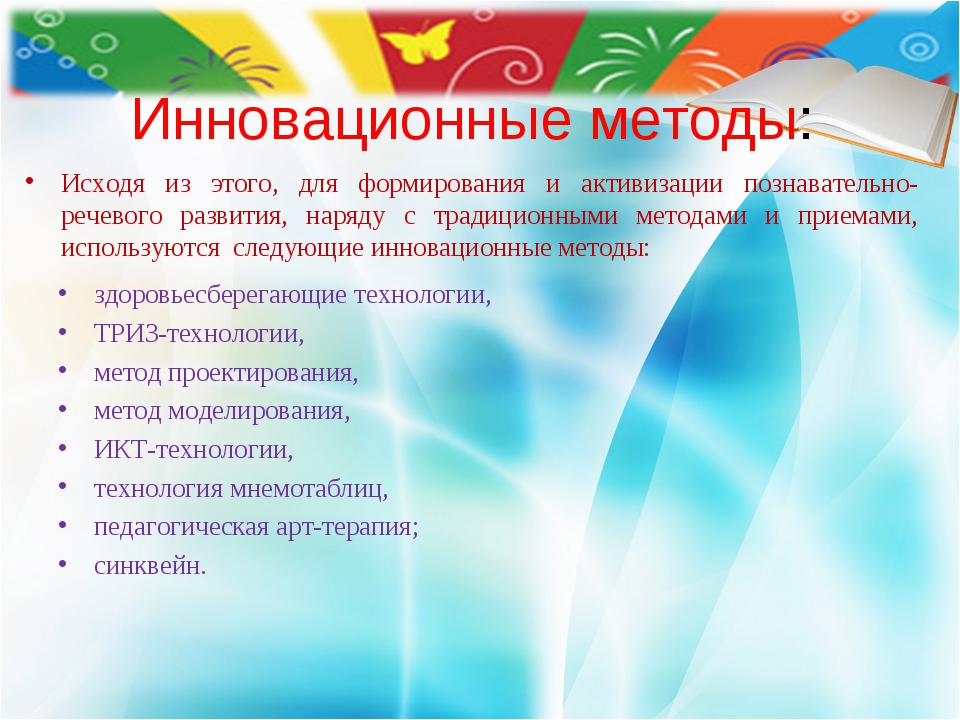 «Предшкола нового поколения»
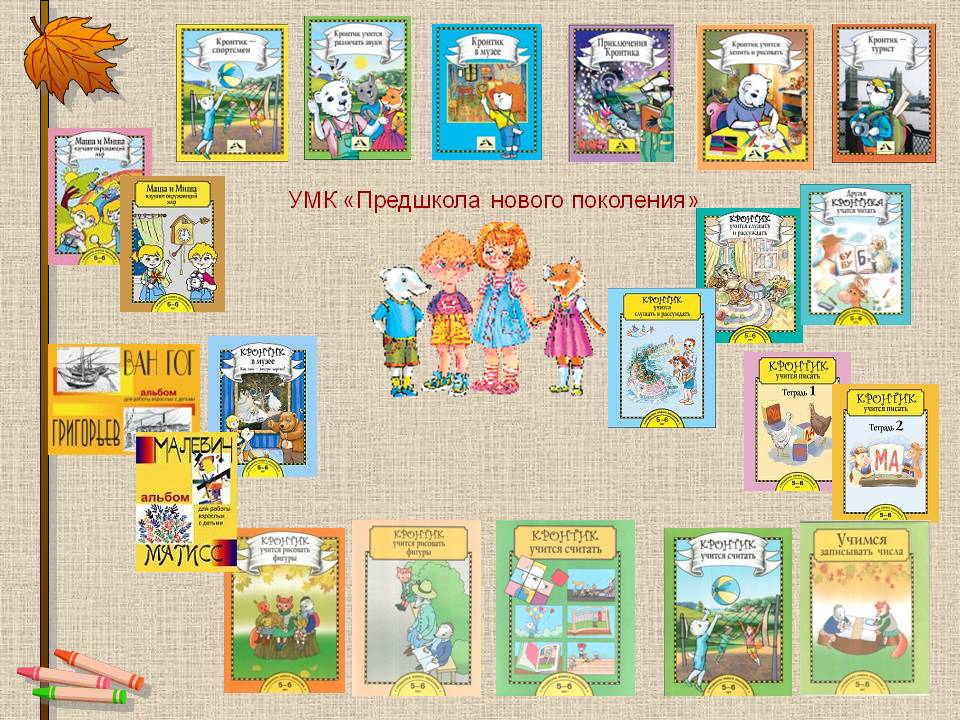 учебная книга «Кронтик осваивает звуки». 








Цель учебного пособия – формирование у дошкольников фундамента будущих навыков чтения и письма: развитие слухового внимания и зрительно-пространственной ориентации как основ чтения, письма и развития речи, формирование мотива чтения и поддержание интереса к его лингвистической и  технической стороне.
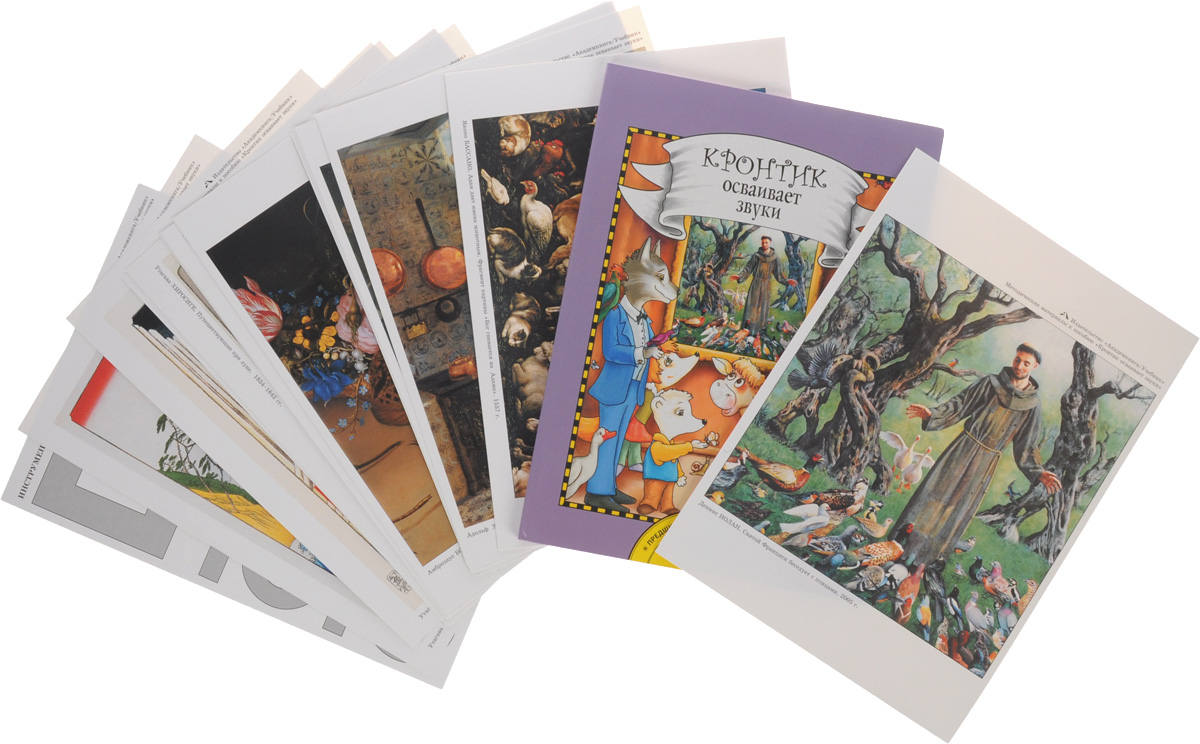 Таким образом, различные формы работы ресурсны в плане развития речи дошкольников и формирования коммуникативной компетентности детей.
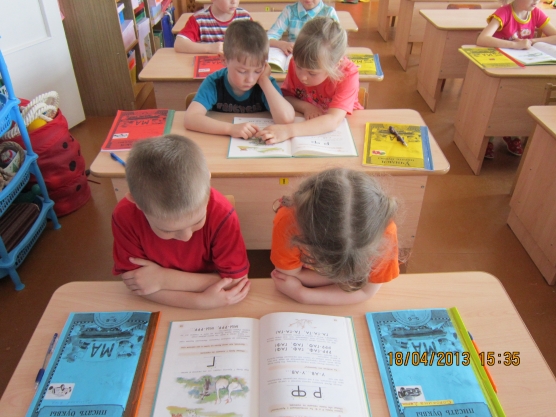 Спасибо  за  внимание!
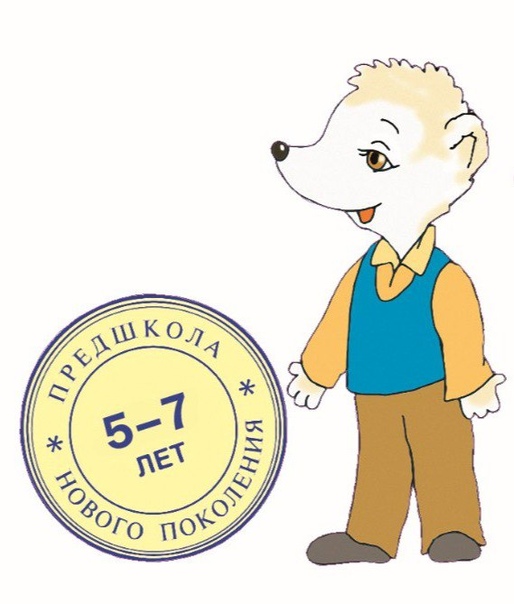